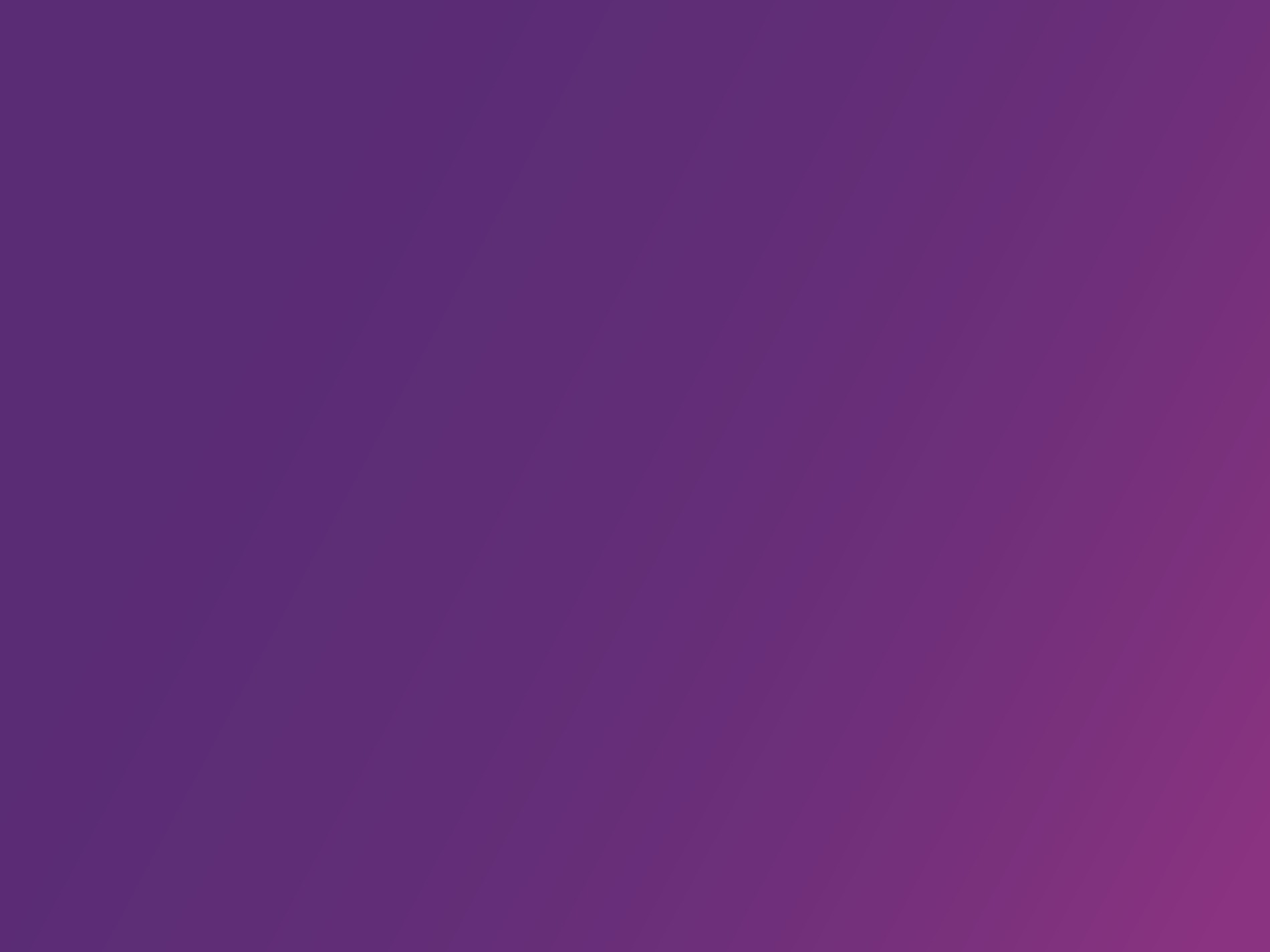 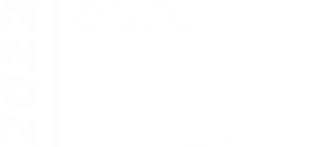 DISCO RADIAL
Distal versus conventional radial access for coronary angiography and intervention
Adel Aminian, MD
On behalf of Gregory Sgueglia, Shigeru Saito and the
DISCO RADIAL investigators
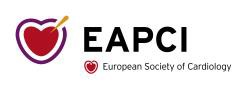 Potential conflicts of interest
Speaker's name : Adel Aminian

☑ I have the following potential conflicts of interest to declare:
Receipt of honoraria or consultation fees: Abbott, Boston Scientific,
Terumo Interventional Systems
BACKGROUND
Transradial access (TRA) is the recommended access for coronary procedures owing to increased safety (ESC/EACTS, ACC/AHA/SCAI guidelines)
Radial artery occlusion (RAO) is the most frequent complication of
TRA
The real-world reported incidence of RAO remains high, with wide
variability in the uptake of RAO preventive strategies
Recently, distal radial access (DRA) has emerged as a promising
alternative access to minimize RAO risk
A Large-scale, international, randomized trial investigating the benefits of DRA with respect to conventional TRA providing systematic implementation of best practices to reduce RAO is still lacking
DISCO RADIAL: Objectives and Methods
To assess the superiority of DRA compared to conventional TRA
with respect to forearm RAO.
International, muticenter, randomized, controlled trial in which patients with an indication to percutaneous coronary procedures using the 6Fr Glidesheath Slender (Terumo) were randomized to DRA or TRA with systematic implementation of best practices to reduce RAO1.
Primary endpoint= incidence of forearm RAO assessed by US-
Doppler at discharge.
Key secondary endpoints included cross-over rates, hemostasis
time, spasm and access-site related complications.
1. Bernat I, Aminian A et al. JACC Cardiovasc Interv. 2019;12:2235-2246
DISCO RADIAL: Key Inlusion/Exclusion Criterias
Inclusion criteria
Patient is undergoing diagnostic coronary angiography and/or PCI.
Patient is suitable for both DRA and TRA using 6Fr GSS.

Exclusion criteria
Patients on chronic hemodialysis.
Patients presenting with ST-elevated myocardial infarction
(STEMI).
CTO recanalization procedures
DISCO RADIAL: Operators Selection
Single operators qualified for the study providing:
They were experienced operators regularly performing TR PCI in
the whole spectrum of coronary artery disease

They were fully independent with DRA

They had performed a minimum of 100 procedures by DRA.
DISCO RADIAL: sample size and power analysis for the primary endpoint (forearm RAO): superiority trial!
The assumption was that 3.5% of TRA patients would experience
a RAO based on the RAP and BEAT study2 and 1.0% for DRA.
For a statistical power of 80% and a 2-sided alpha error of 0.05, assuming a cross-over rate of 10% and a drop-out rate of 5%, 648 patients per group were needed. The total sample size was therefore set to 1300 patients.
The primary endpoint analysis has been performed on the intention-to-treat (ITT) population
The per-protocol analysis excluded patients who crossed over or had major violations to the study protocol.
2. Aminian A, Saito S et al. EuroIntervention. 2017;13:e549-e556
DISCO RADIAL: STUDY FLOWCHART
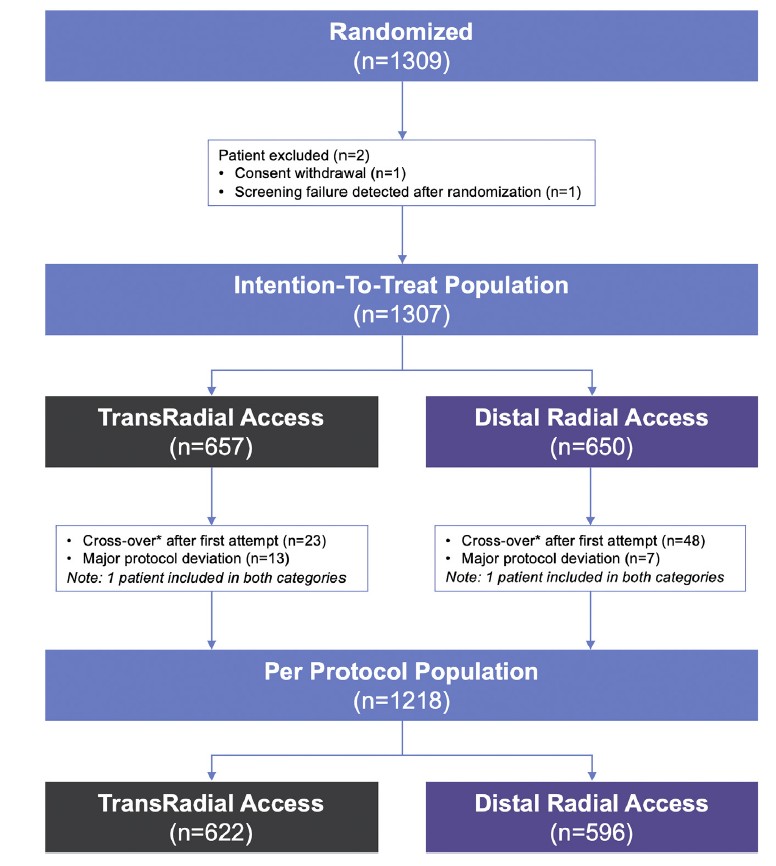 15 participating centres across Europe and Japan
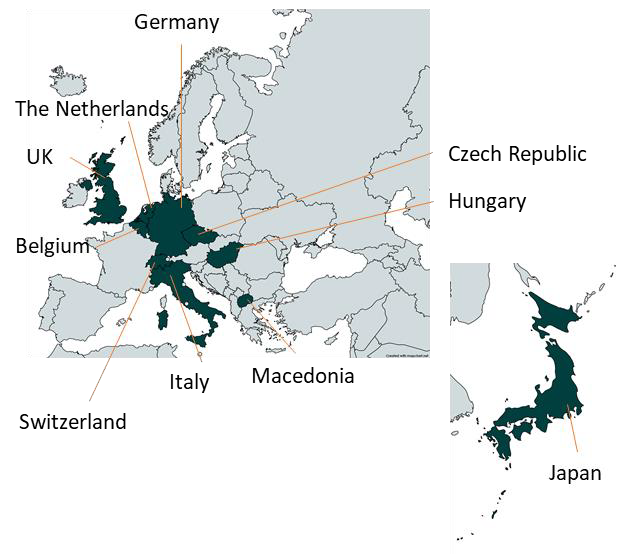 DISCO RADIAL:	BASELINE CHARACTERISTICS (i)
DISCO RADIAL:	BASELINE CHARACTERISTICS (ii)
DISCO RADIAL:	PERI-PROCEDURAL CHARACTERISTICS
DISCO RADIAL:	Primary Endpoint
FOREARM RAO
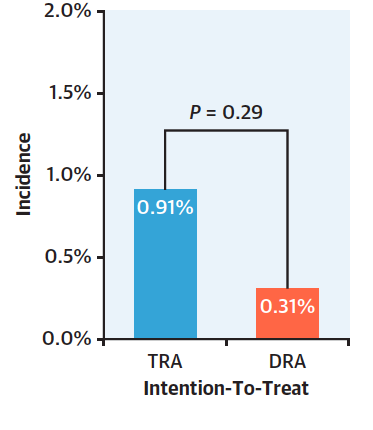 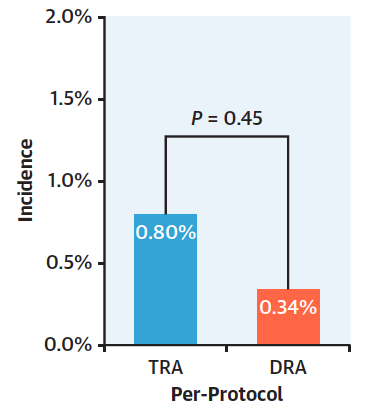 DISCO RADIAL:	Key Secondary Endpoints
DISCO RADIAL:	Key Findings
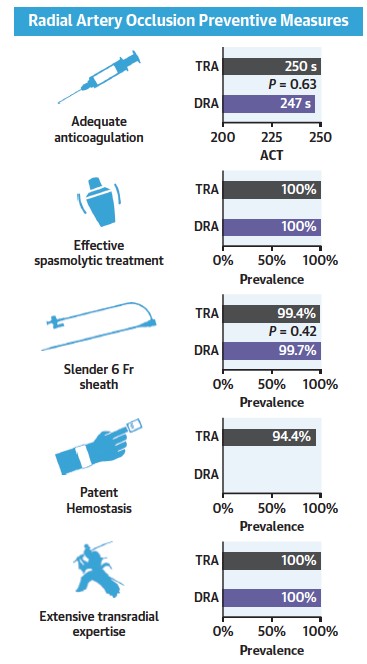 FOREARM RAO
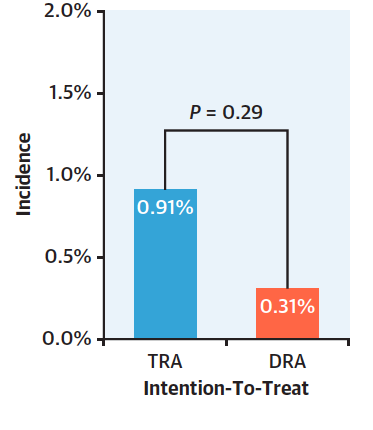 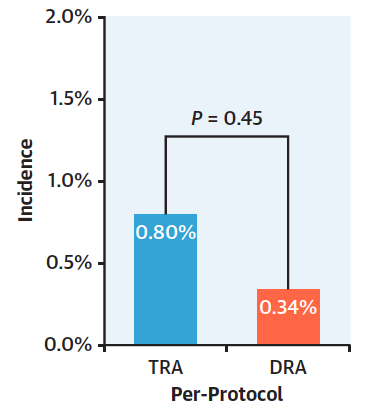 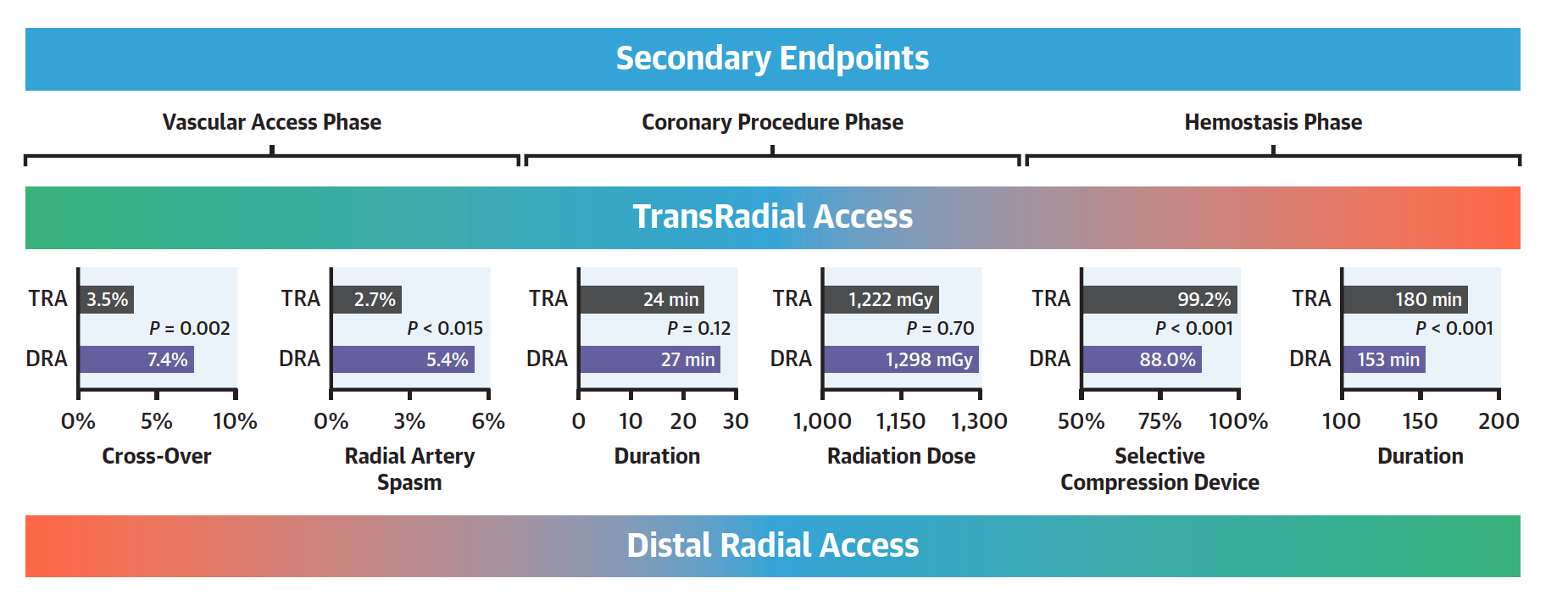 DISCO RADIAL:	Key Findings
More
demanding
No impact
Easier
DISCO RADIAL: Conclusions
Results from the large, international, multicenter DISCO RADIAL randomized controlled trial showed equally very low incidence of forearm RAO for DRA and conventional TRA.
These results establish compliance to best practice recommendations for RAO avoidance as a mandatory new reference in TR practice.
At the same time, distal radial artery arises as a valid alternative associated with higher cross-over rates, but with a simpler and shorter hemostasis process.
Further study is required to determine whether such a strict fulfilment of conventional TRA to best RAO prevention practices is maintained in real-world settings.
Also, predictors of distal radial access failure are to be explored.
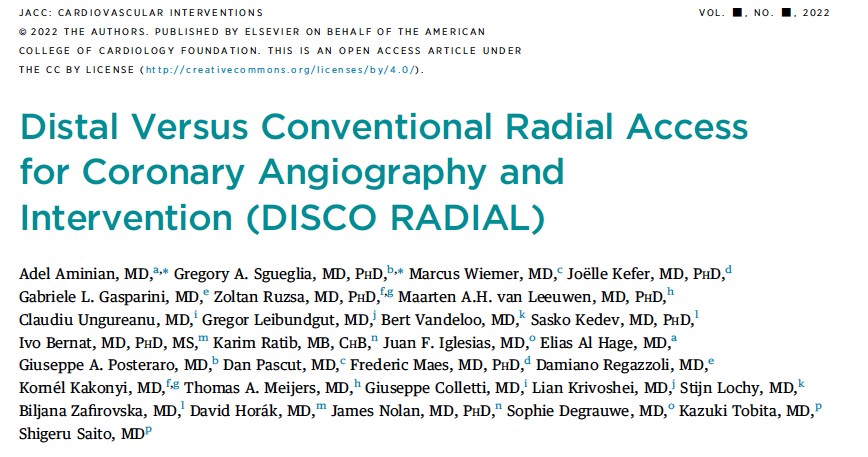 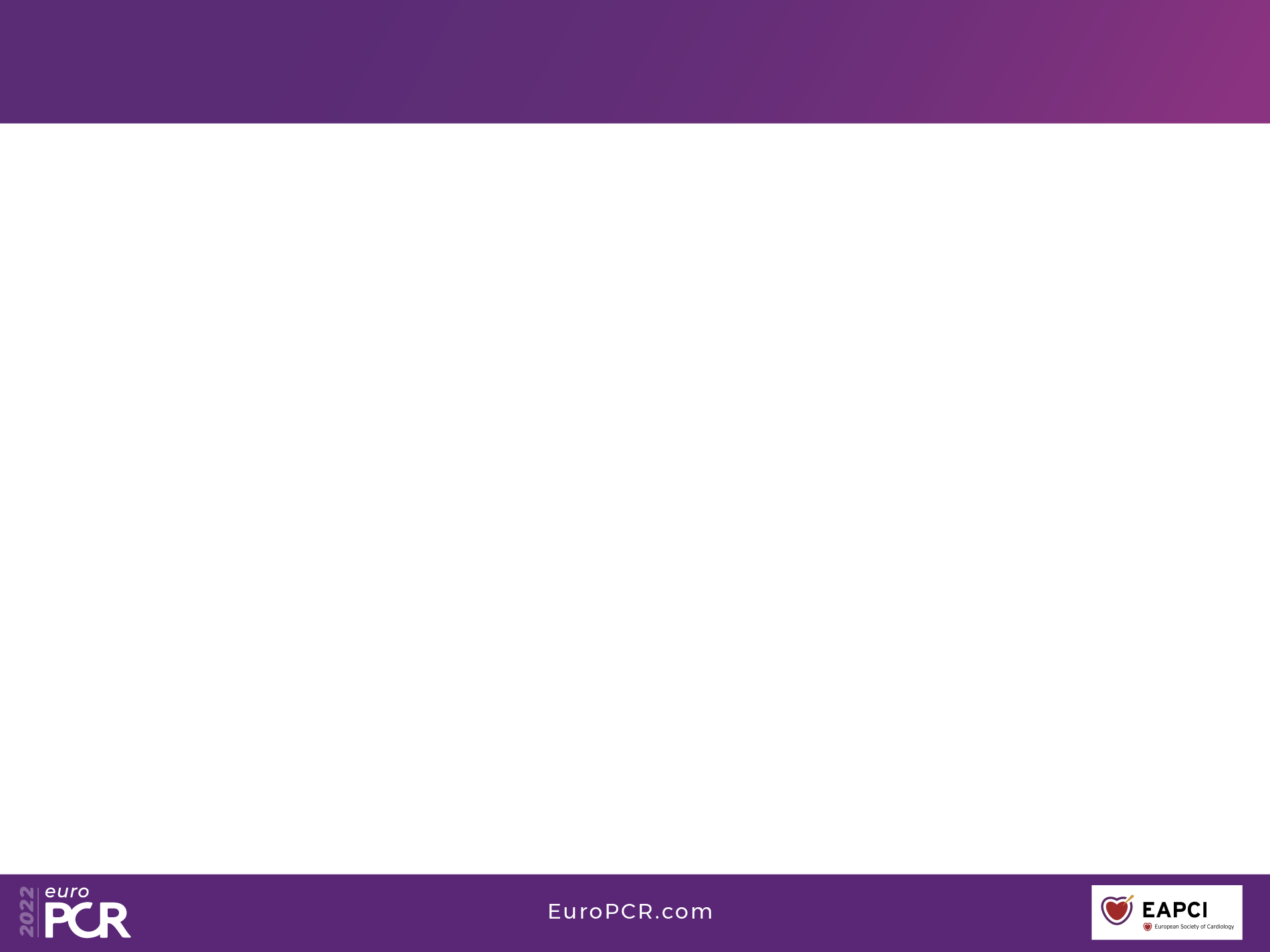 PUBLISHED IN JACC CI
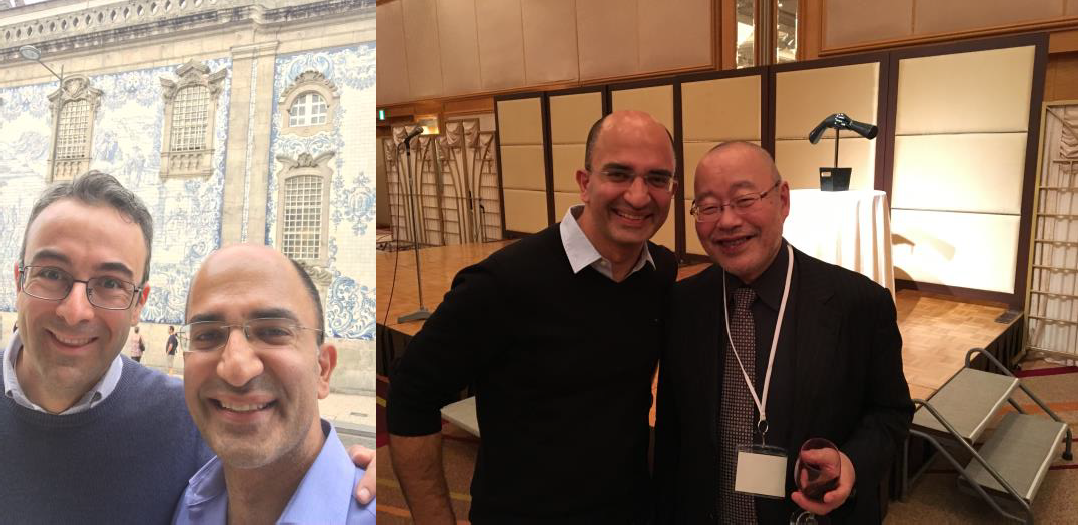 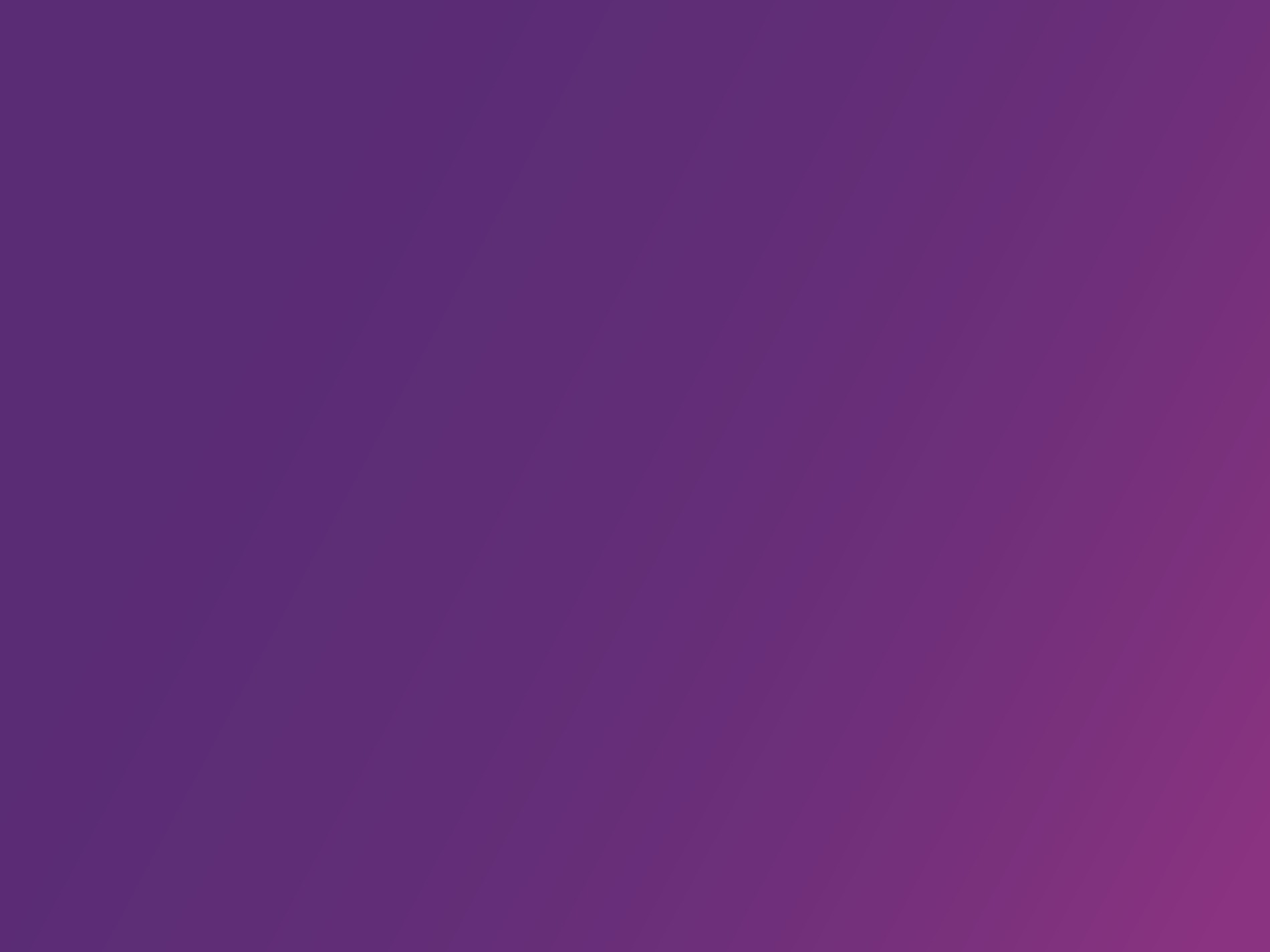 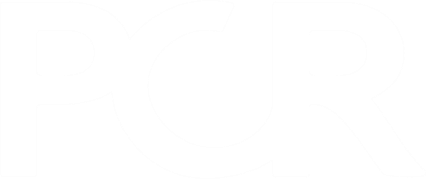 PCRonline.com